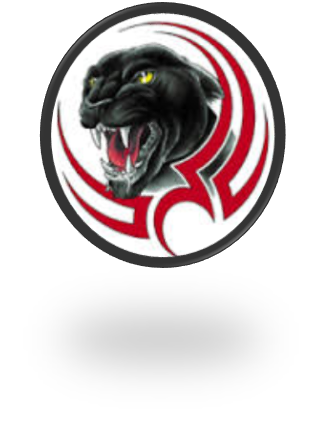 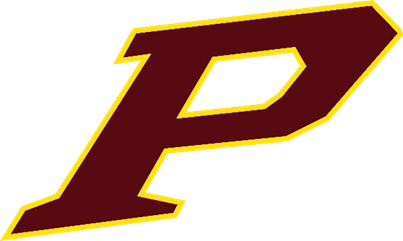 erry High School 8th Grade Transition Night
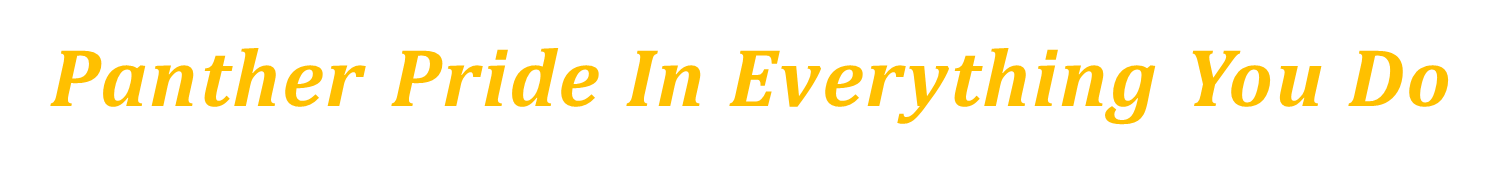 ADMINISTRATION
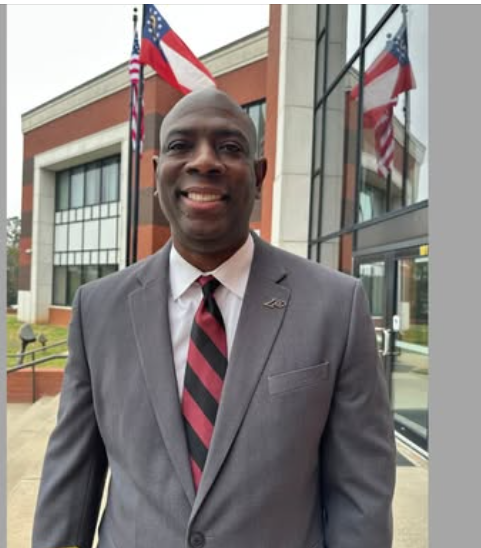 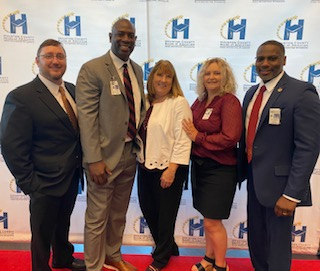 Dr. Arthur Billings
Principal
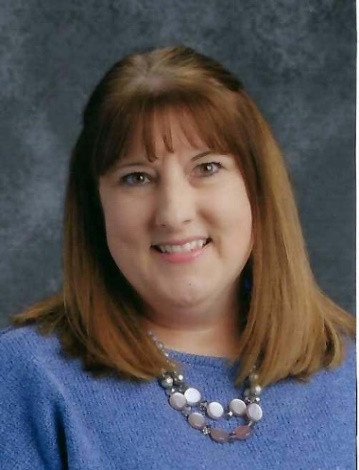 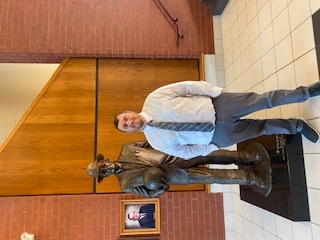 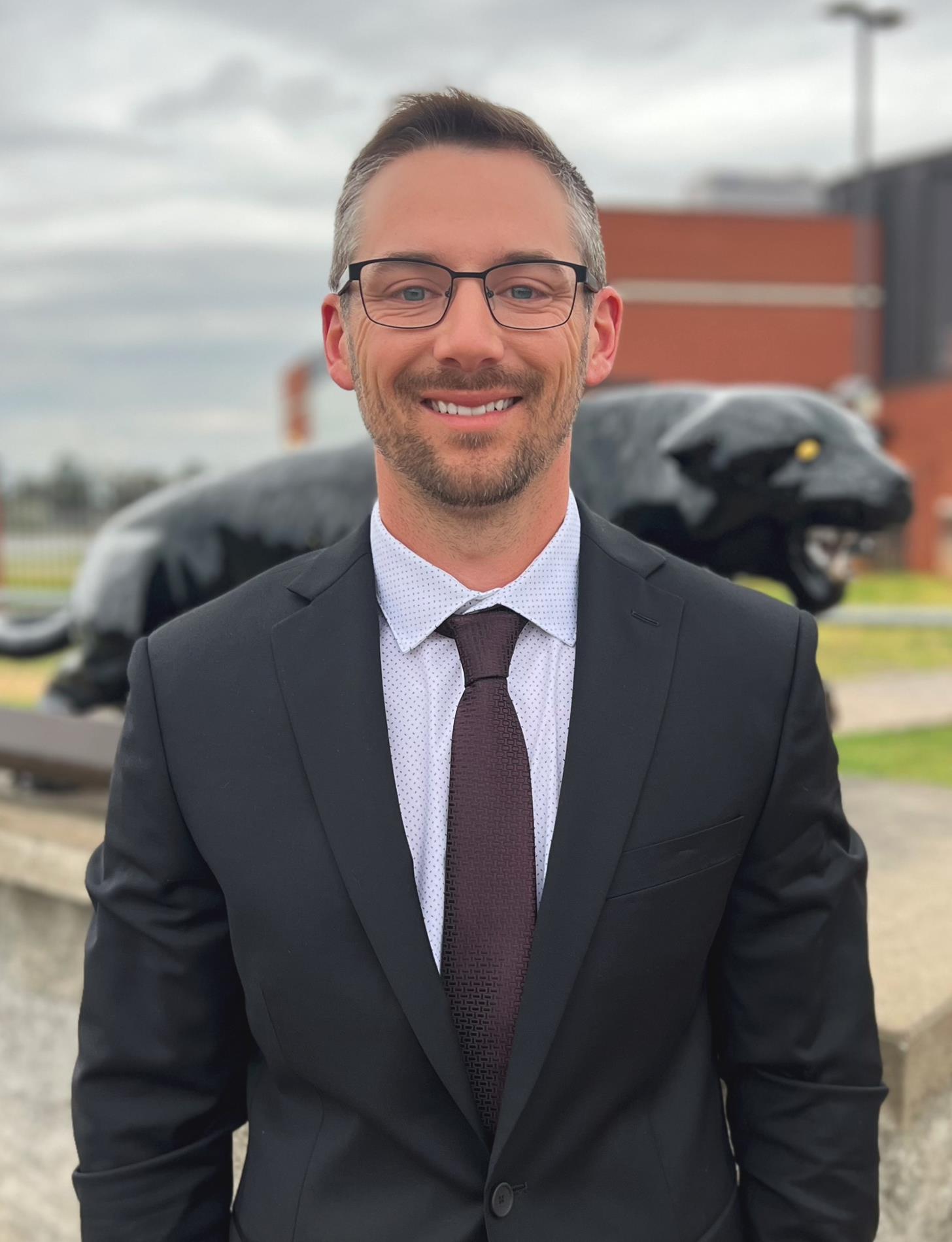 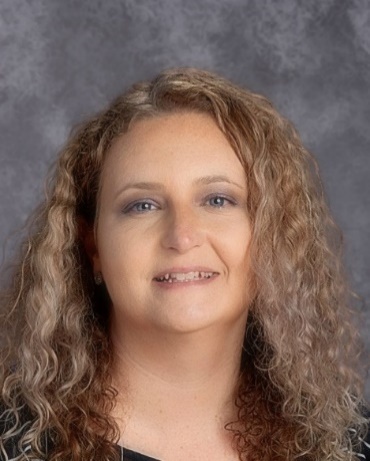 Mr. Jay Wood
Assistant Principal
CTAE Supervisor
(A-G)
Melisa Hunt
Assistant Principal
PBIS
(H-O)
Dr. Tyler Rodgers
Assistant Principal
Athletic Director
(P-Z)
Nicole Stone
              Assistant Principal 
            of Instruction
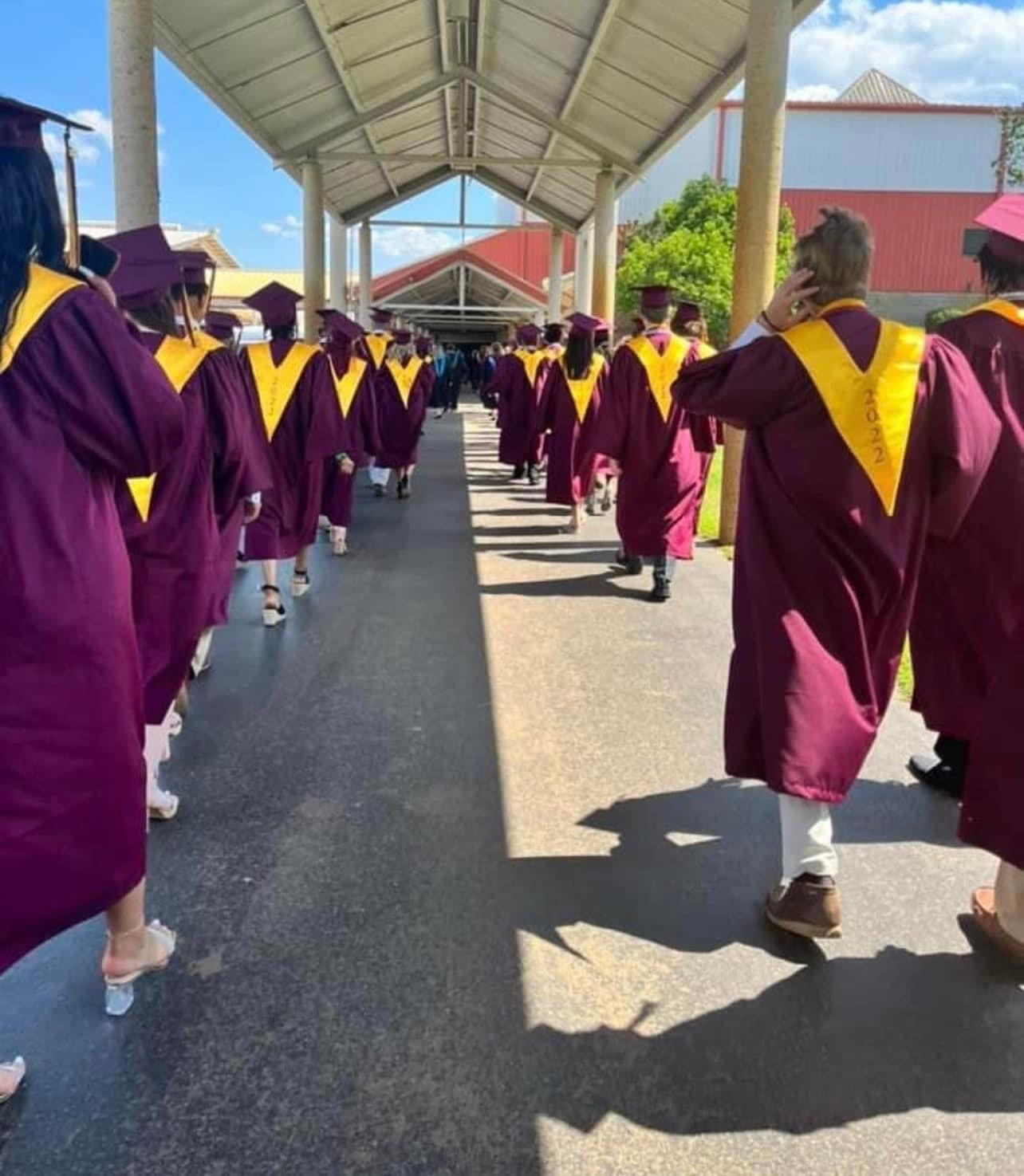 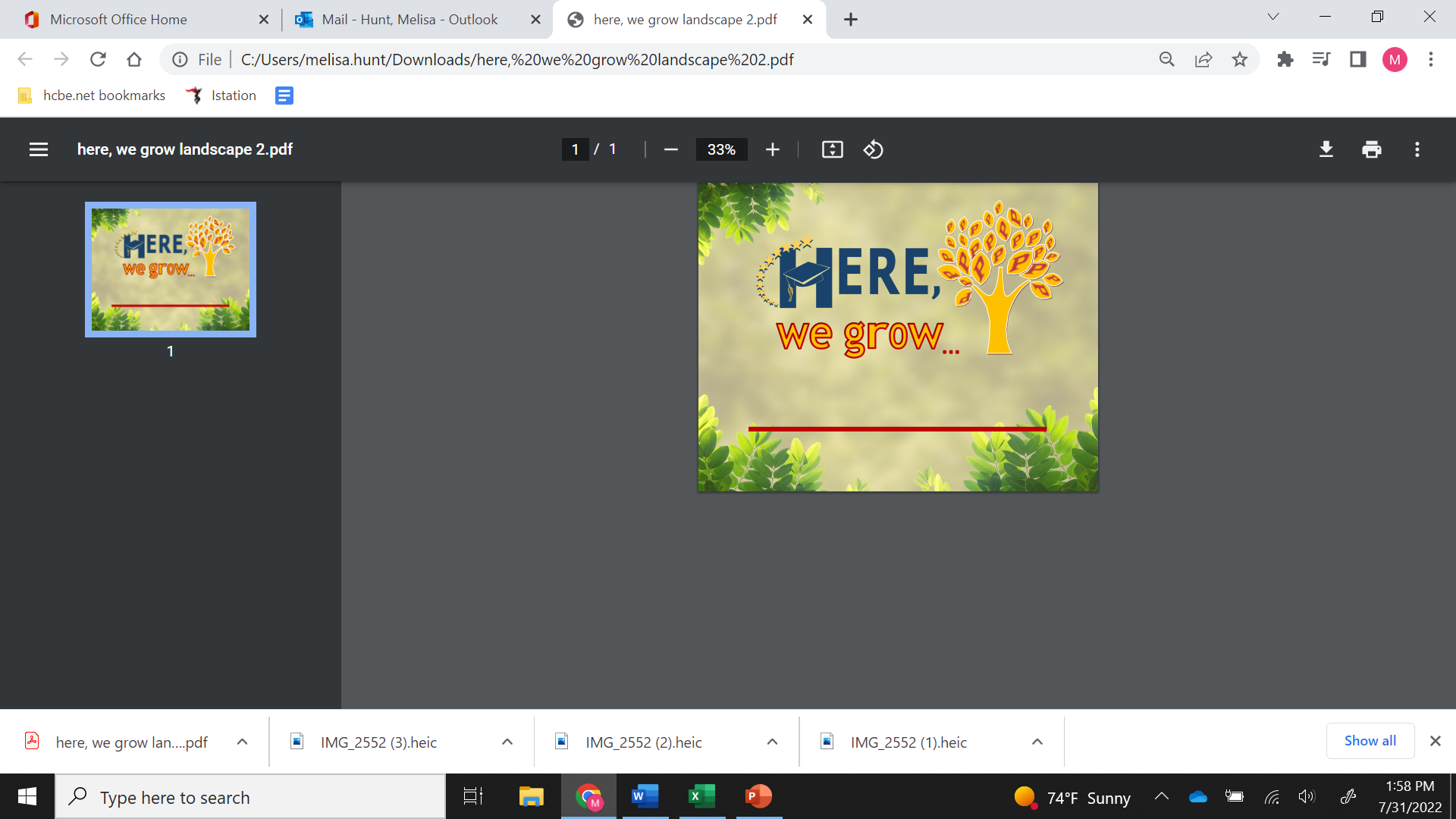 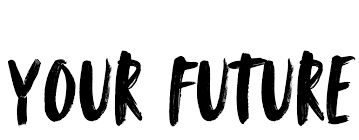 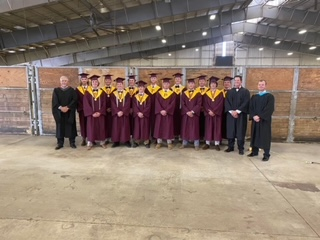 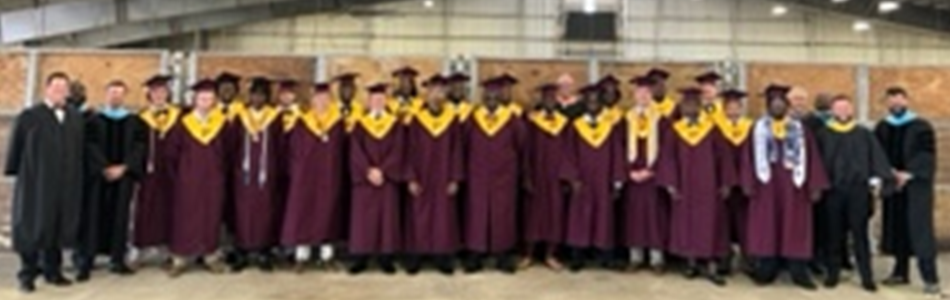 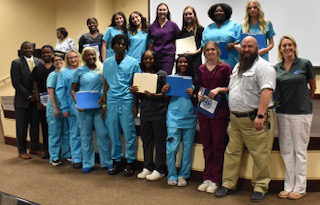 PBIS at PHS
Student of the Month
Panther Cart
Character
Celebrations
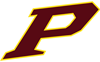 Drawings and prizes
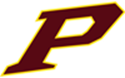 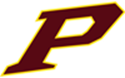 Get  involved!
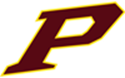 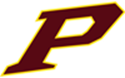 GRADUATION             REQUIREMENTS
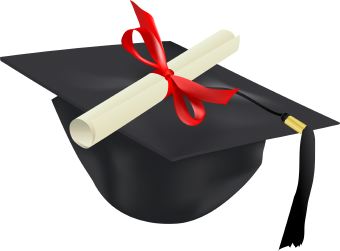 Class of 2029
    - Each student will take 7 classes per
       semester
In high school, each semester course is worth 0.5 units of credit
Students may earn up to 3.5 units a semester (7 x .5) or 7 units per year or 28 units in 4 years
Grade Point     Average
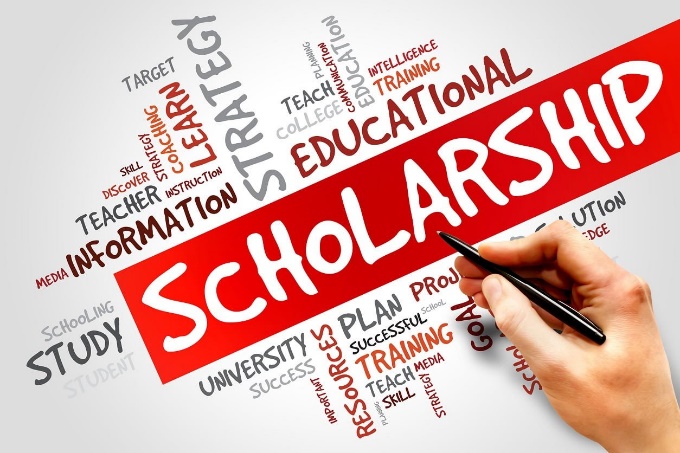 A student’s GPA (Grade Point Average), used for college admissions and scholarships, begins when he or she enters the 9th grade.
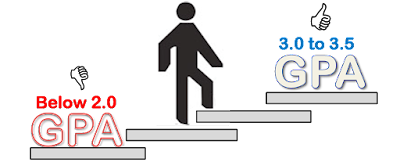 Two main types of GPAs
Perry High School GPA
Includes an average of all classes taken in High School
Used for College Admission
HOPE GPA
Includes only Math, English, Science, Social Studies and Foreign Language
Used to determine eligibility for HOPE (3.0) and Zell Miller Scholarship (3.7) plus qualifying ACT or SAT
Calculated by the Georgia Finance Commission and can only be found at gafutures.org
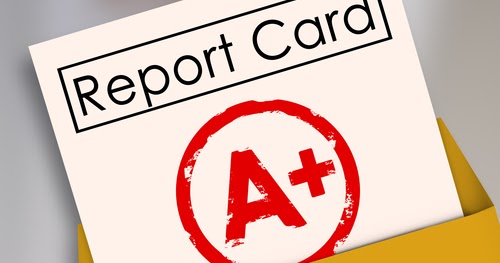 Rigor to be Eligible for HOPE
Students must take 4 “rigorous” courses in order to be eligible for the HOPE scholarship. A list of rigor courses can be found on gafutures.org.
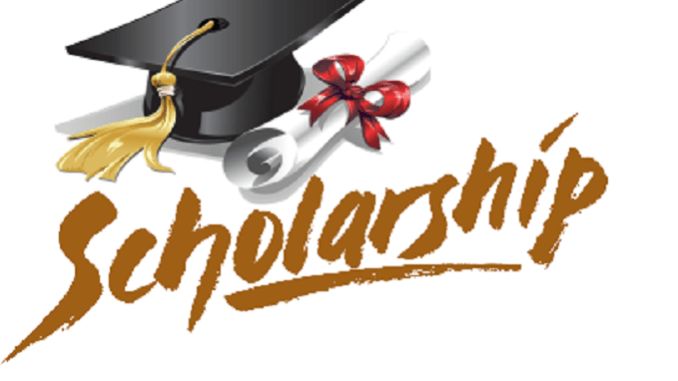 High School Grading Periods
Students will take 18-week semester courses
Progress reports for grades and attendance will be sent out at 6 weeks and 12 weeks.
Semester Final Grades will be posted on the transcript at the end of each semester (December and May).
Classes failed each semester must be made up or retaken.  They are not averaged into previous semesters.
Grading Example
For example:
Biology A (first semester) 	80

Biology B (second semester)	65

The student would have to retake only second semester of the course.
Graduation Requirements
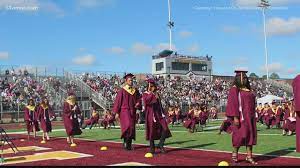 4 units of English
4 units of Math
3 units of Social Studies
4 units of Science
3 units of Career Tech, Fine arts, and/or Foreign Language
1 unit of Personal Fitness/Health
5 additional elective credits
24 total credits
Sample 9th Grade Schedule
Foundations of Algebra, Algebra 1, Geometry
9th Grade Literature
Physical Science/Biology
Civics/World Geography
Health/Personal Fitness
One Elective Choice
Second Elective Choice
(AP Human Geography)
Sample 9th Grade Schedule
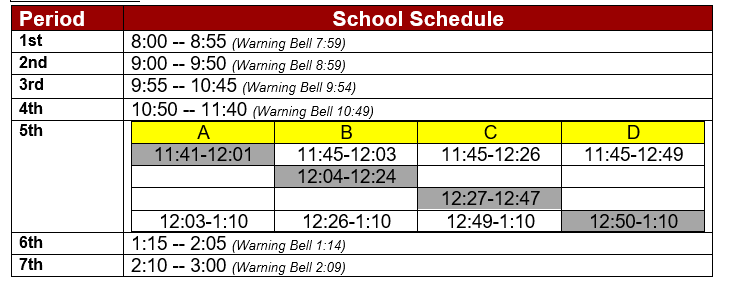 Panther Period/PAWS
Honors Program
Students in the honors program must take at least 1 honors class each year to remain in the program.
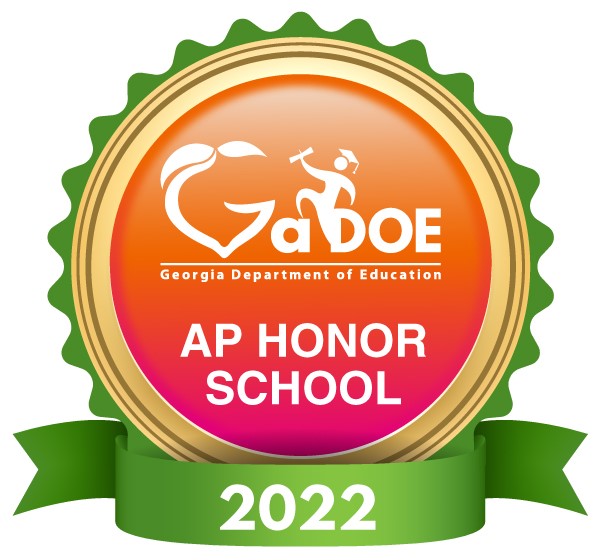 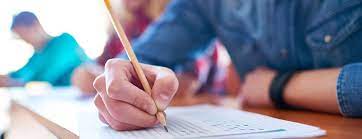 Testing
Select courses in each academic area will have End of Course Tests (EOC) that will count for 20% of their final course grade. Students must pass all courses containing an EOC.
Most freshmen will take 1 EOC
Algebra
MAP Testing is done 
  two times a year.
MAP Testing is important
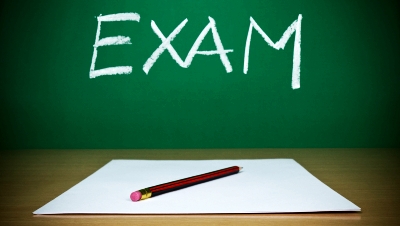 Opportunities for Success
Tutoring-Based on the teacher’s scheduled days.
APT-After school and before school on Wednesdays.
PAWS
Saturday School 8:00-11:30 on specific Saturdays
Topics of      importance
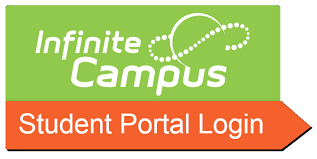 Infinite Campus – 
Please check your student’s grades and attendance weekly!
Students have access to IC to monitor their own grades.
Accountability is an
important character
trait for Perry to start 
teaching our students.
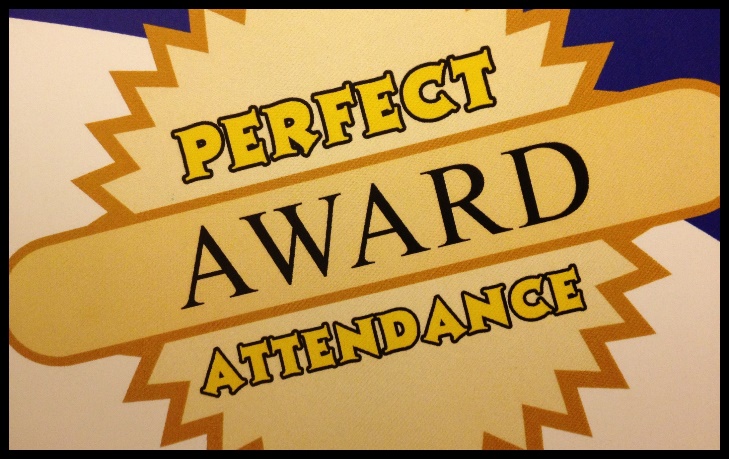 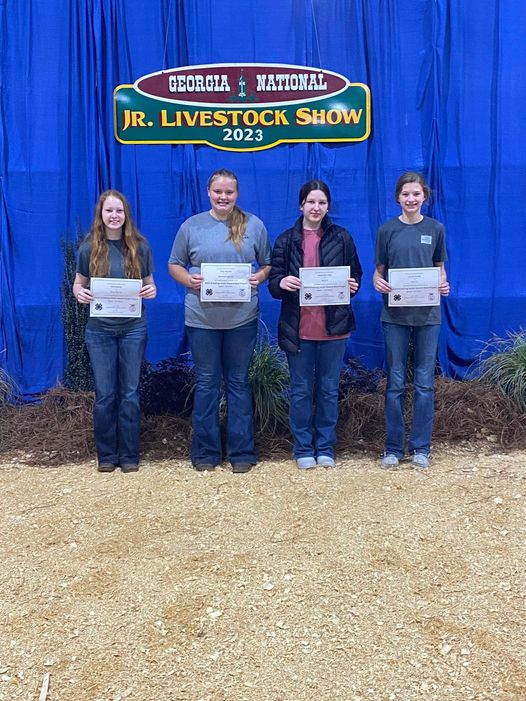 Get Involved
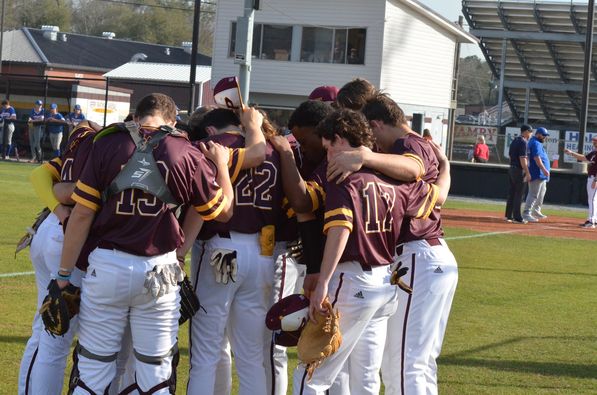 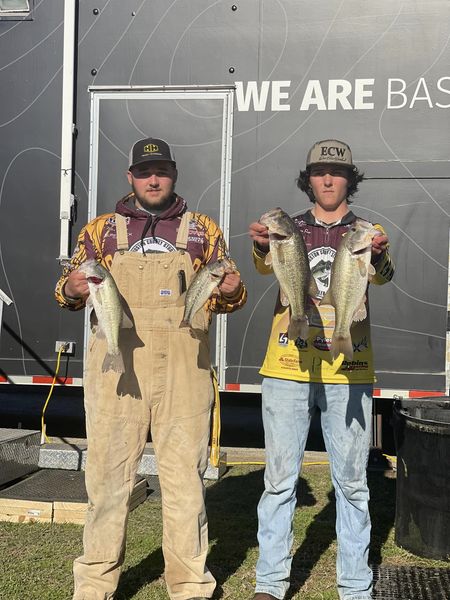 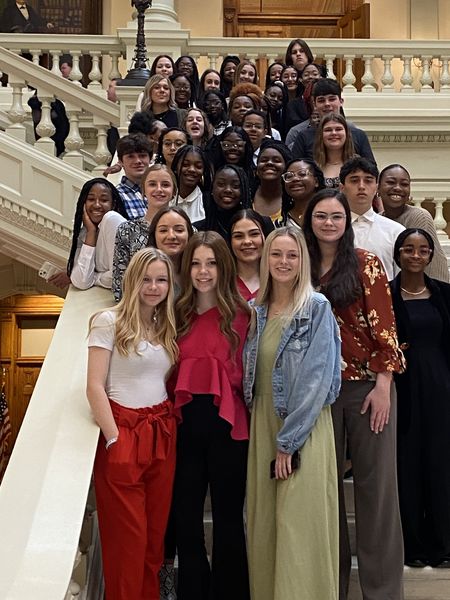 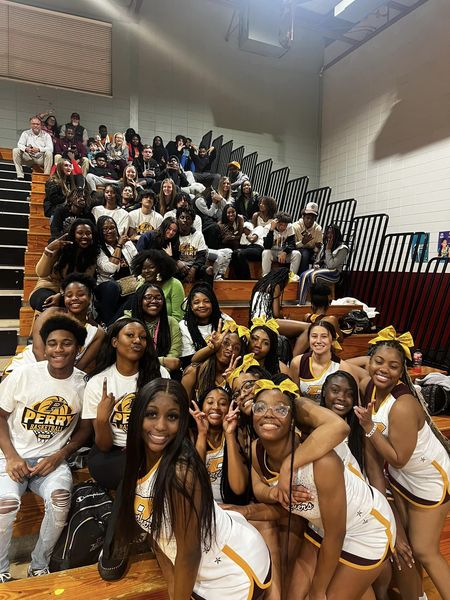 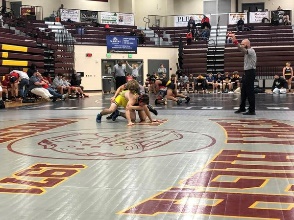 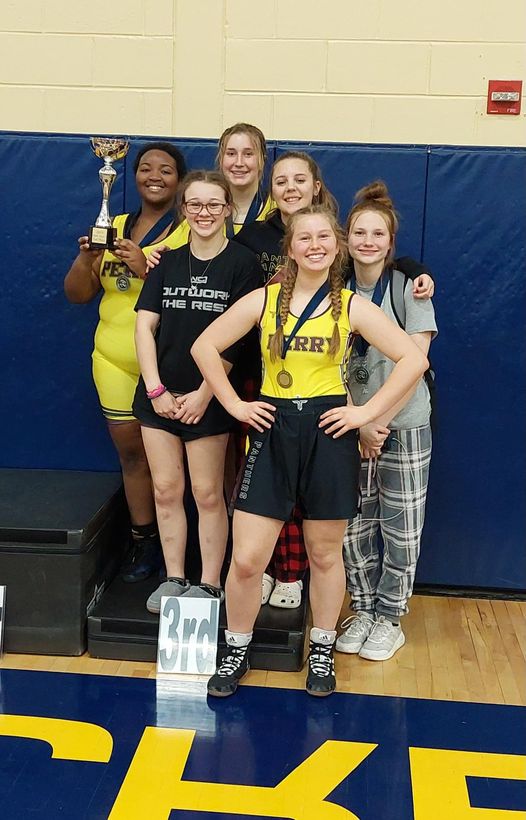 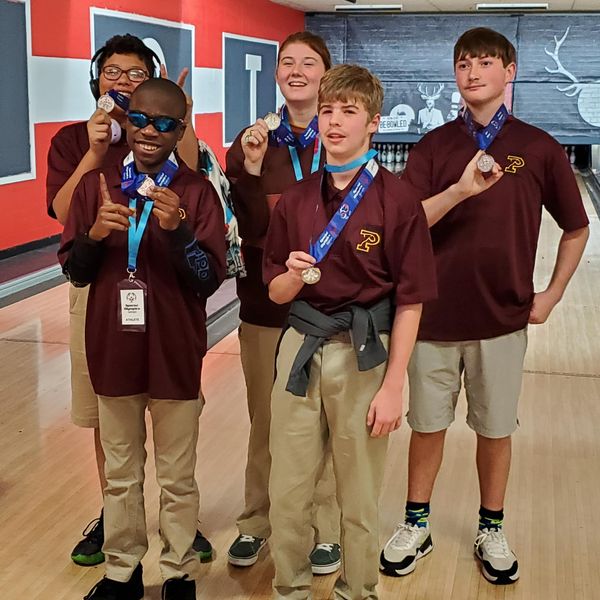 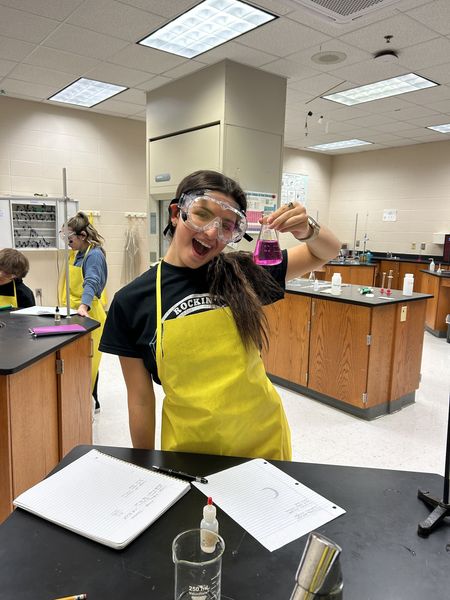 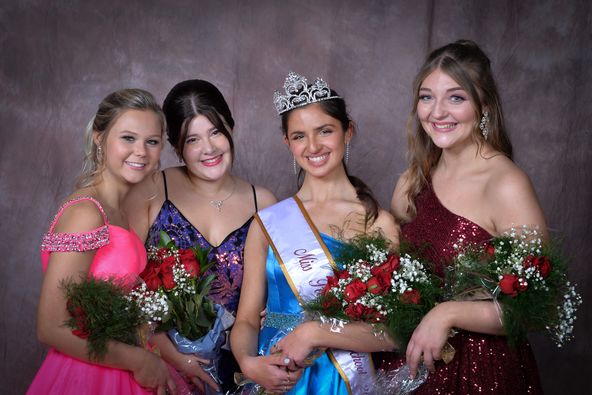 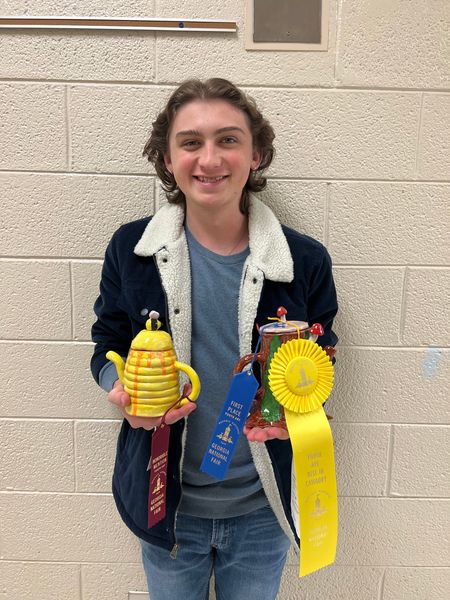 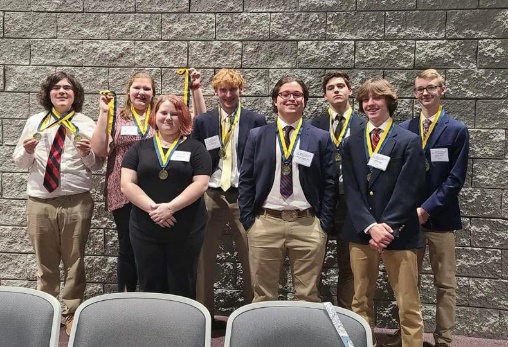 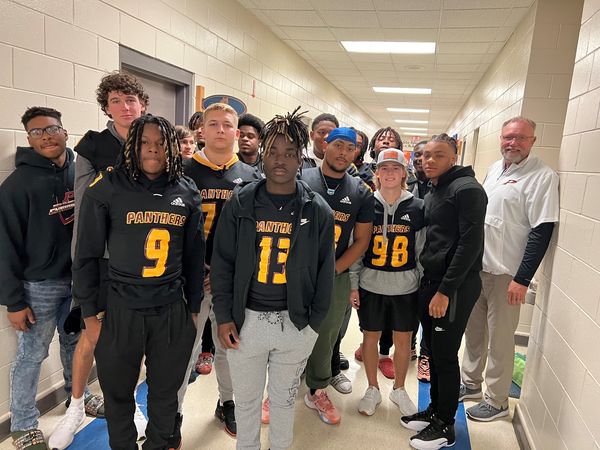 We are Perry! We are Proud!Just a few highlights of our year so far
FFA has won a plethora of state and local competitions
Our art program has won several state and local competitions
Theatre program has won state, region, and national awards
Our FCCLA has one several region and state awards
State and region awards in many of our athletic programs.
Our FBLA program has won several state and national awards.
Our football team has won several region championships and a state for 4A championship.
Our Airforce Raider team has been #1 in the nation
Our literary team won region this year.
High School Registration
Your student should have received a registration form from the middle school. This form asked your student to choose their academic and elective courses.
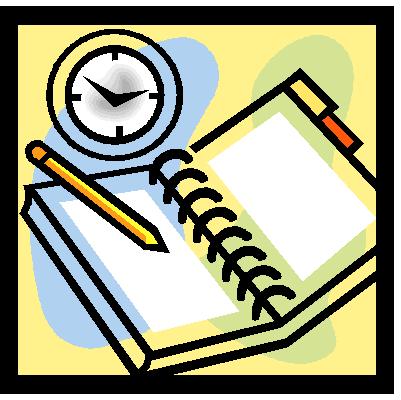 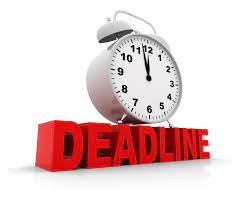 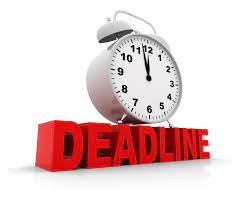 Deadline
Please return the registration form to your middle school or scan the QR code by March 21. We will also accept the forms tonight.
Registration Details
Electives at PHS
When Do I Get My Schedule?
All 2025-2026 freshmen and new students will be invited to receive their schedules before school starts and tour the school to find their classes. Ninth Grade New Student Orientation is on July 29th from 3:30-5:30.
Welcome Panthers
We are looking forward to having your student at PHS as a member of the Class of 2029!
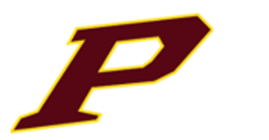